AUSTRALIA
Australia is the smallest continent in the world. 
It’s full name is COMMONWEALTH OF AUSTRALIA.
It is situated between the Pacific ocean and the Indian ocean.
Many people call it the Land Down Under because it is below the Equator
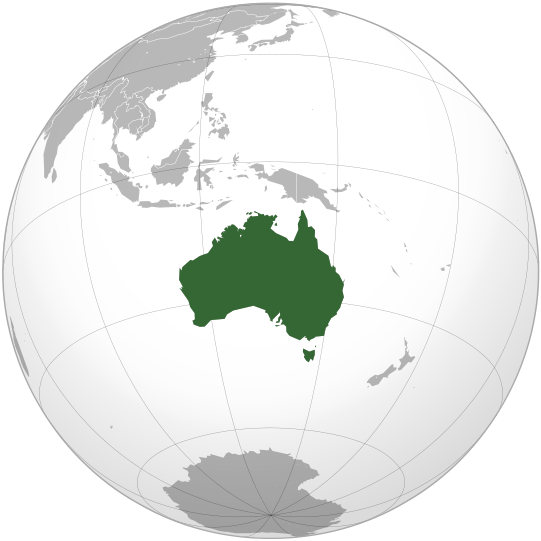 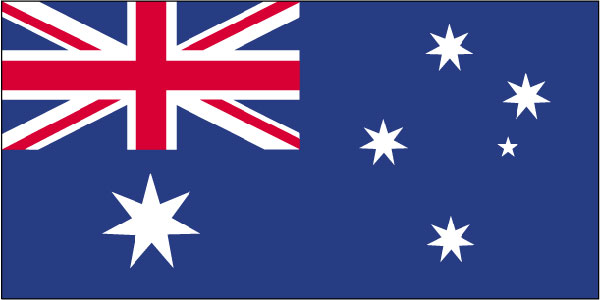 There are 6 countries on the continent
New  South Wales
Northern territory
Queensland
South Australia
Tasmania
Victoria
Western Australia
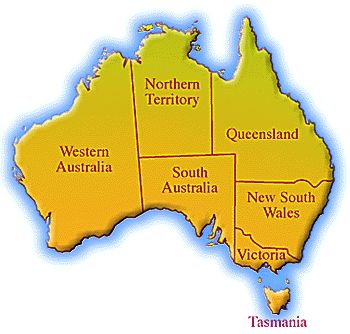 It has a population of about 18.000.000 people
Men are expected to live 70 years and women 80 years
The capital of Australia is Canberra, but the biggest city is Sidney. Other largest citys in Australia are: Brisbane, Melbourne, Wollongong and Newcastle
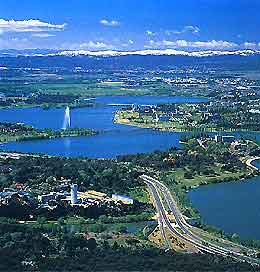 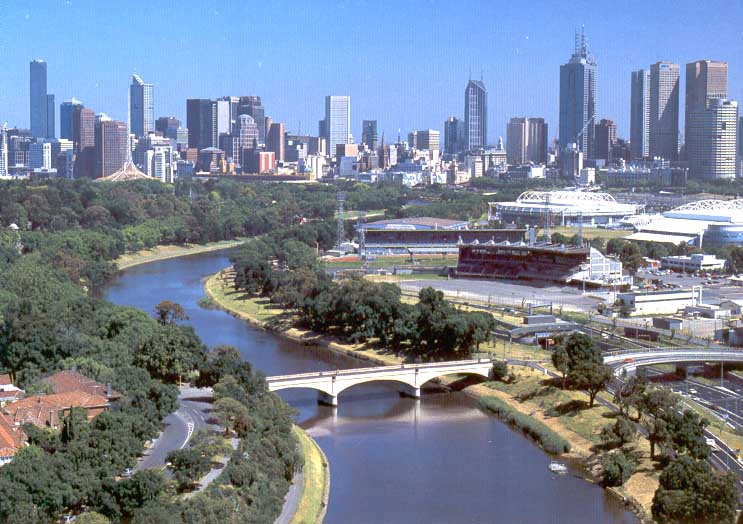 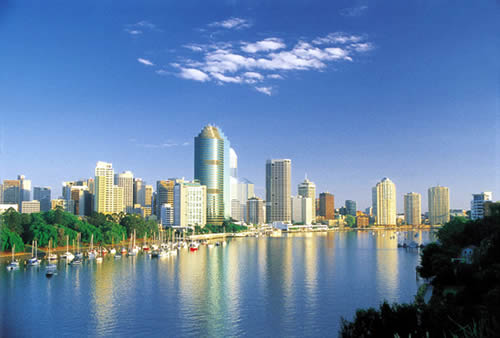 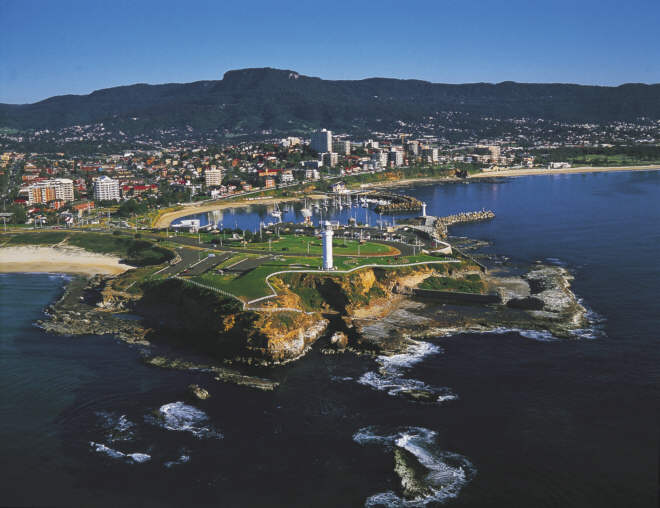 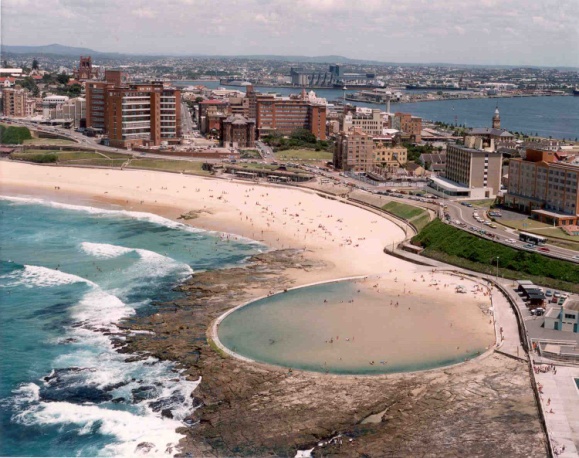 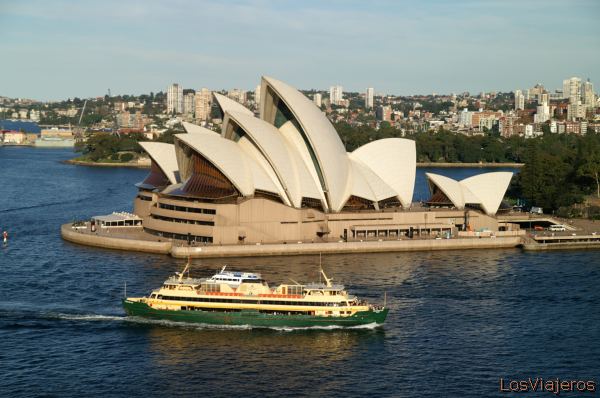 The highest mountain is MOUNT KOSCIUSKO (2228 m  high)





Their currency is an Australian dollar
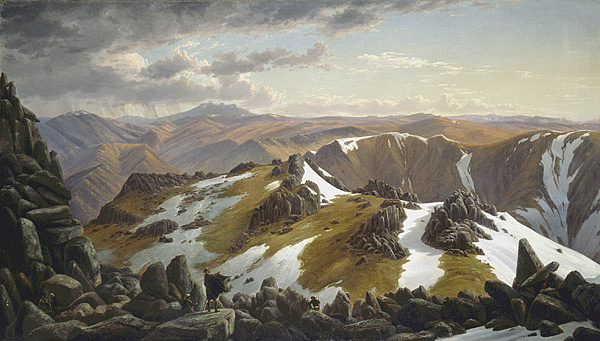 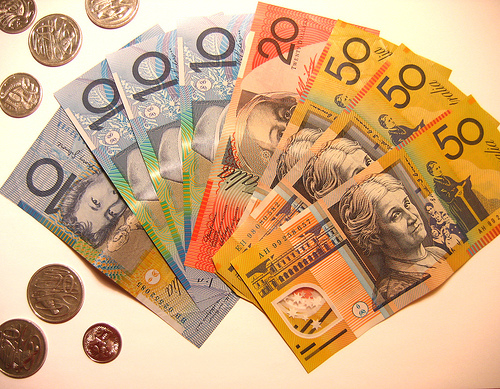 It is the MONARCHY – ruled by queen of England. This is why it’s flag has got an english flag in the top left hand corner and 6 stars respresenting one country each.
The government is ruled by the Prime Minister Kevin Rudd
People in Australia are mostly Catholics 26%,  Anglican 20%,  Christian 20%,…
They speak English
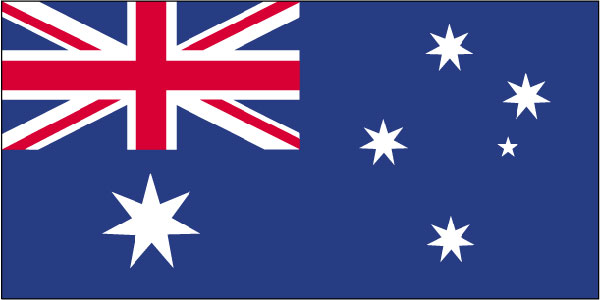 Australian ecoonomy farming (they breed sheep for wool)
   Agriculture ( corn, wheat)
   Mining (coal, boxit, gold, diamonds)

Australian’s national sport is cricket which is similar to baseball
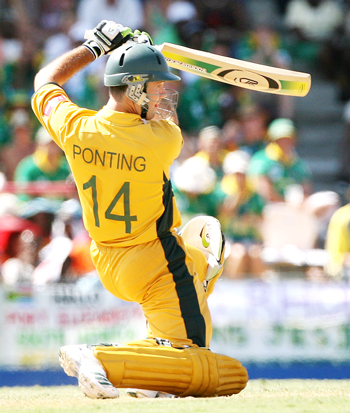 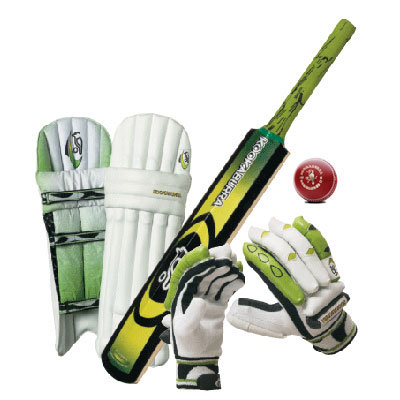 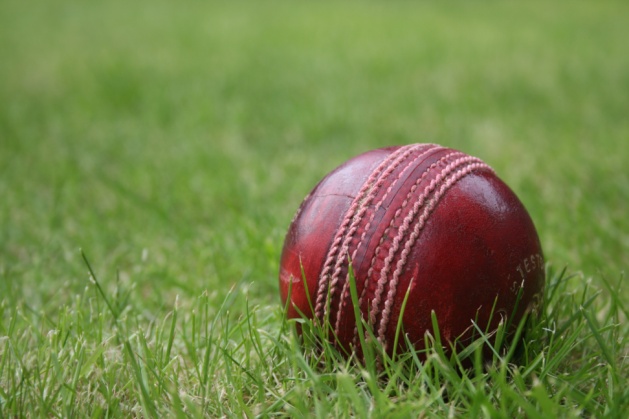 January and February are the warmest months, and June and July are the coldest. They celebrate New Year in summer
The middle part of the country is called outback. There isn’t enought rain, so many people live there. But there are some sheep and cattle ranches. Children who live on stations can noool so they use a two-way radio to hear their teacher’s lesson
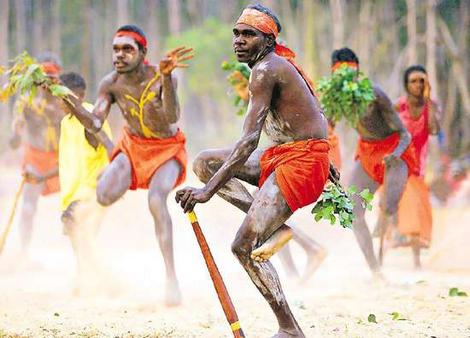 The first people in Australia were the 
   Aborigines. Aboriginal means the first. 
   When the other nations came they had 
   to go live in reservations, some live on 
  ranches. They also invite boomerang 
  and there are some examples of their 
  beautiful art all over the place
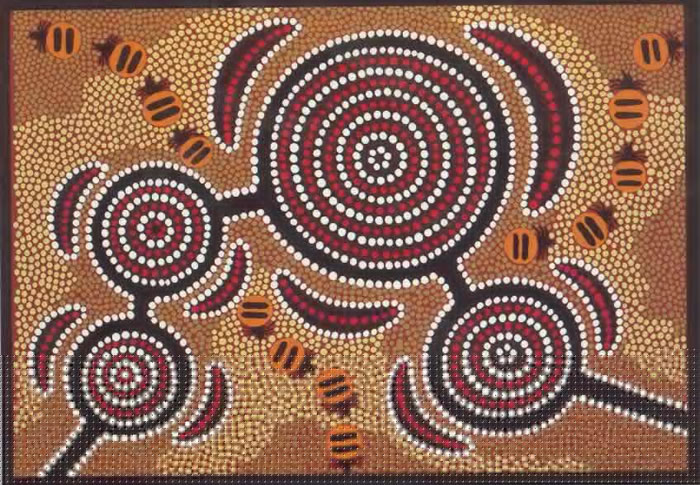 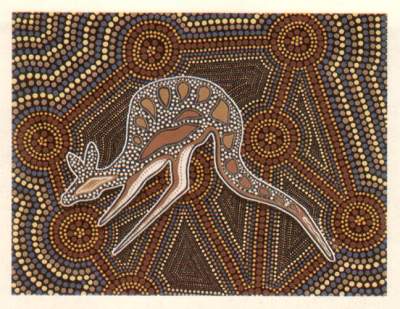 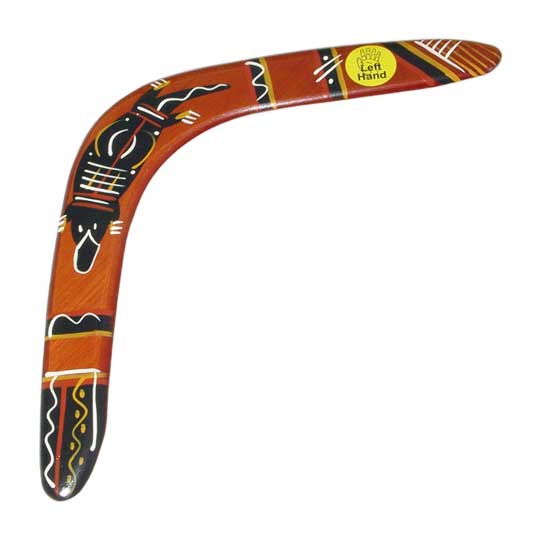 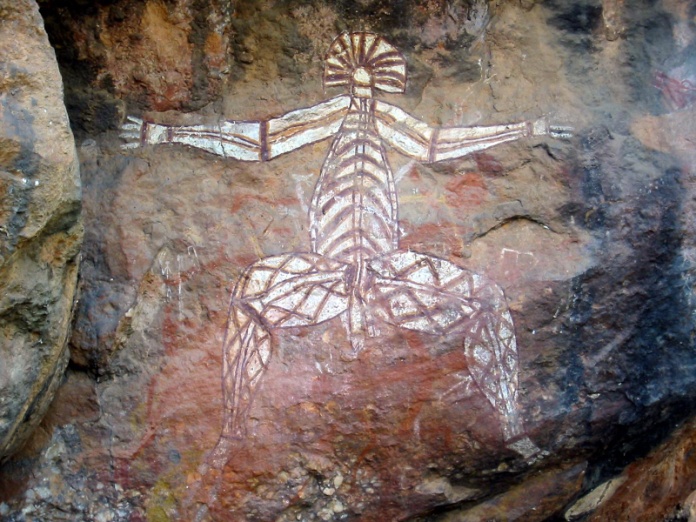 Australia is a wonderful country. Many people go there to see the sights and natural beauties of Australia. They usually visit The Opera House, The Great Barrier Reef which is made up of coral. It is world’s largest living structure.
There are also some unusual like duck – billed Playpus and kookaburra.
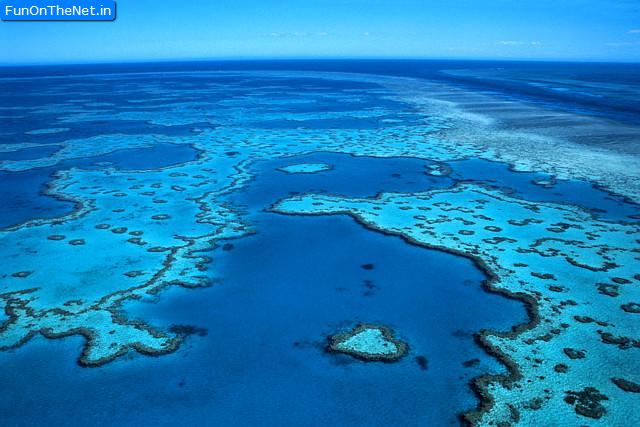 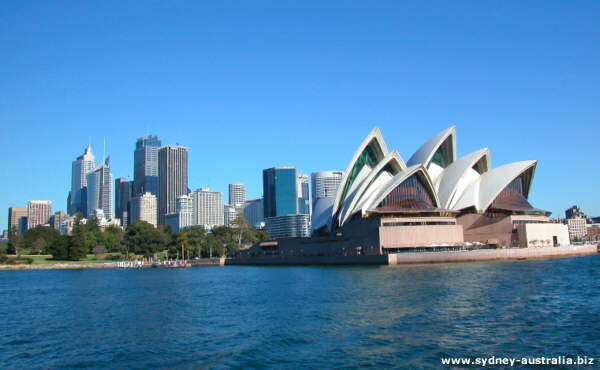 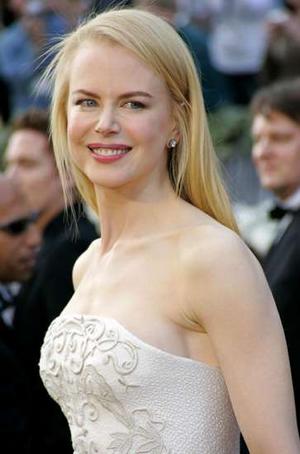 There is also a famous person 
coming from Australia, an actress 
and singer Nicole Kidman, and 
some swimmers who are very 
successful in competitions all 
over the world.